ATMO5332WRF-ARW Tutorial
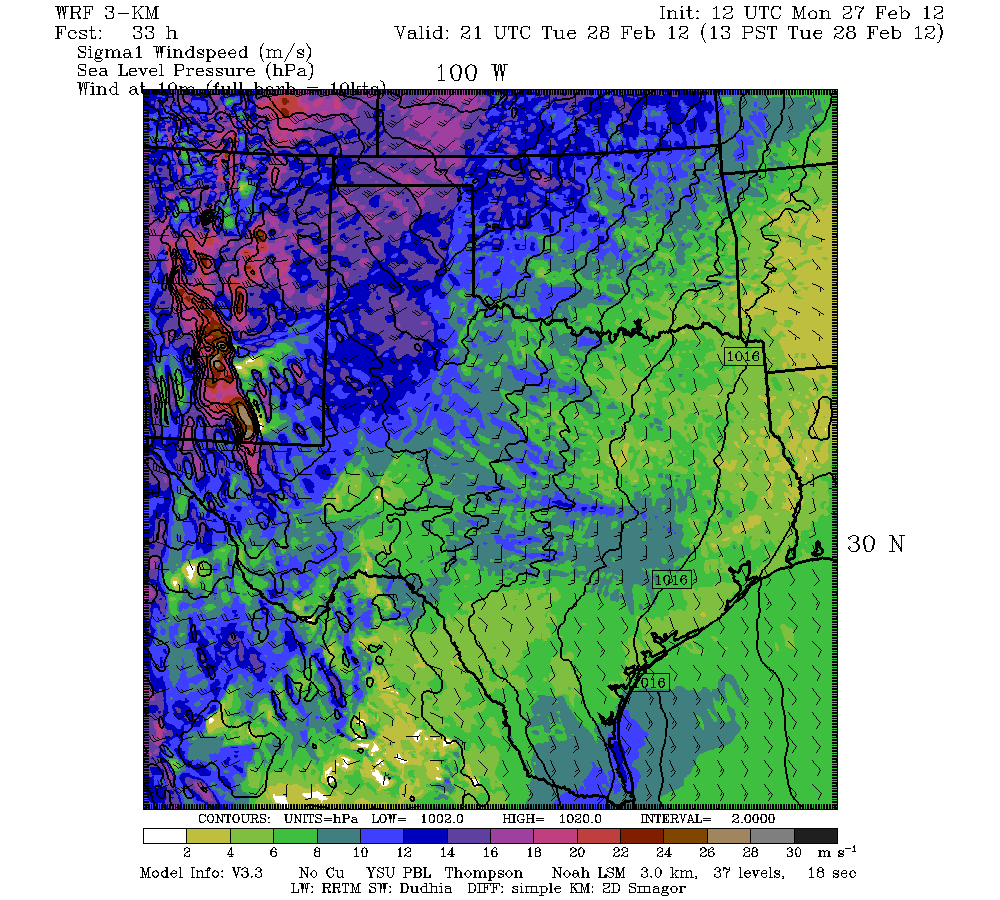 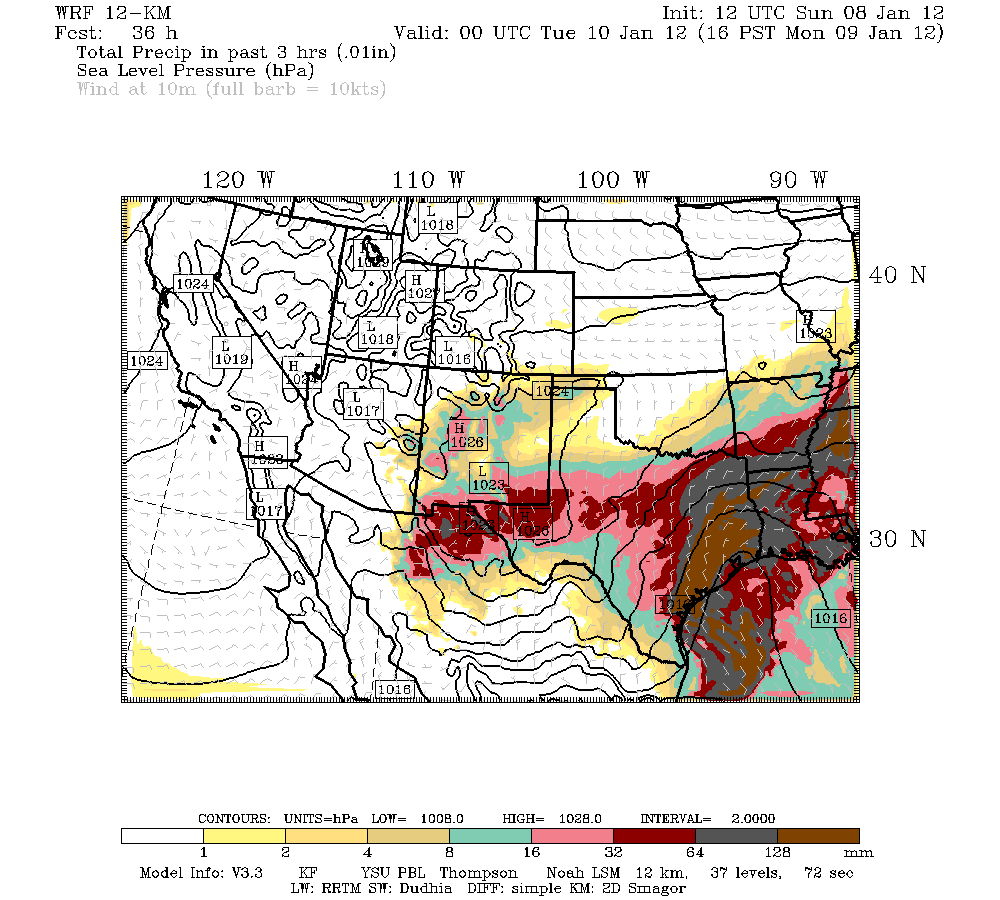 0.01”
Overview of WRF Modeling System
A bare-bones WRF run involves 4 major steps:
		1) WRF Preprocessing System (WPS)
		2)  Initialization (real)
		3)  Numerical integration (WRF)
		4)  Visualization
Overview of WRF Modeling System
A bare-bones WRF run involves 4 major steps:
		1) WRF Preprocessing System (WPS)
		2)  Initialization (real)
		3)  Numerical integration (WRF)
		4)  Visualization
              Most steps above are capable of running 
                in parallel mode using multiple CPUs
Overview of WRF Modeling System
Green boxes = Bare-bones run
WPS
WPS performs all preprocessing of data needed for a WRF numerical integration (define domains, get initial conditions…)
WPS
WPS performs all preprocessing of data needed for a WRF numerical integration (define domains, get initial conditions…)
WPS is controlled through a user-defined namelist called namelist.wps
WPS
WPS performs all preprocessing of data needed for a WRF numerical integration (define domains, get initial conditions…)
WPS is controlled through a user-defined namelist called namelist.wps
WPS is composed of three programs:
		1)  geogrid
		2)  ungrib
		3)  metgrid
WPS
WPS - geogrid
Geogrid has the following purposes:
		1)  Define simulation domain (size, location,  
              horizontal resolution)
WPS - geogrid
Geogrid has the following purposes:
		1)  Define simulation domain (size, location,  
              horizontal resolution)
		2)  Indicate which geographical data will be
              used (30-second, 2-minute)
WPS - geogrid
Geogrid has the following purposes:
		1)  Define simulation domain (size, location,  
              horizontal resolution)
		2)  Indicate which geographical data will be
              used (30-second, 2-minute)
		3)  Choose map projection (lambert 
              conformal, polar stereographic, 
              mercator, lat/lon)
namelist.wps
namelist.wps (geogrid)
namelist.wps (geogrid)
(Each column represents a different domain)
WPS - geogrid
Input files needed to run geogrid:
		1)  Geographical data   
               (/lustre/research/bancell/geogV351)
		2)  namelist.wps
WPS - geogrid
Input files needed to run geogrid:
		1)  Geographical data 
               (/lustre/research/bancell/geogV351)
		2)  namelist.wps
Output from geogrid:
		1)  geo_em.d01.nc (would also have 
              geo_em.d02.nc for 2nd domain…)
		2)  geogrid.log files
WPS - geogrid
Final Notes on geogrid
geogrid only needs to be run once for the same domain
Like most of the WRF system output, geo_em.d0X.nc files are netcdf files
Nest parameters must be carefully set in namelist.wps for geogrid
WPS - geogrid
namelist.wps (geogrid)
(Each column represents a different domain)
WPS - ungrib
ungrib has the following purpose:
		1)  Extract fields from external grib files 
              (such as a GFS forecast) and write this 
              information to WPS file format
namelist.wps (ungrib)
namelist.wps (ungrib)
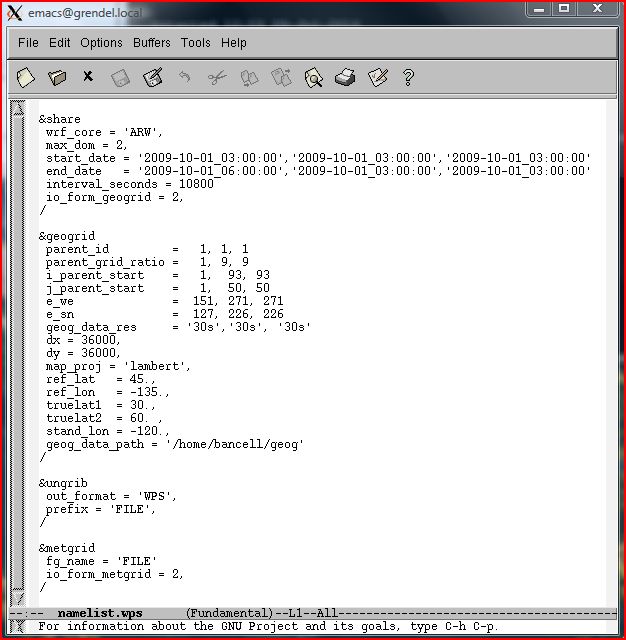 WPS - ungrib
Input files needed to run ungrib:
		1)  External grib files
		2)  namelist.wps
		3)  A file called Vtable (instructs ungrib to   
          pull specific variables from various grib files)
WPS - ungrib
Input files needed to run ungrib:
		1)  External grib files
		2)  namelist.wps
		3)  A file called Vtable (instructs ungrib to   
          pull specific variables from various grib files)
Output from ungrib:
		1)  WPS format files called FILE:date
		2)  ungrib.log file
WPS - metgrid
metgrid has the following purpose:
		1)  Interpolate external meteorological data 
              (originally from grib files, now in WPS  
              format through program ungrib) 
              horizontally to defined grid points
namelist.wps (metgrid)
namelist.wps (metgrid)
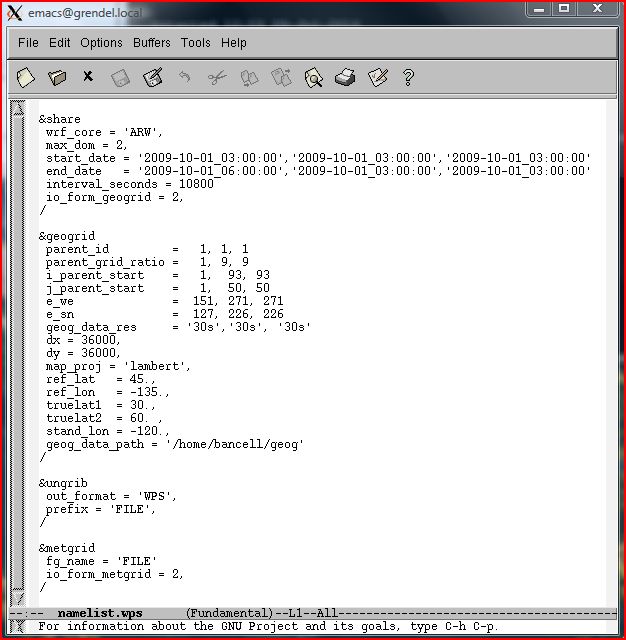 WPS - metgrid
Input files needed to run metgrid:
		1)  FILE:date files from ungrib
		2)  geo_em.d0X.nc files from geogrid
		3)  namelist.wps
WPS - metgrid
Input files needed to run metgrid:
		1)  FILE:date files from ungrib
		2)  geo_em.d0X.nc files from geogrid
		3)  namelist.wps
Output from metgrid:
		1)  A set of files called met_em.d01.date.nc 
              (and met_em.d0X for nests)
		2)  metgrid.log files
WPS - metgrid
Final Notes on metgrid and WPS
met_em.d0X.date.nc files are netcdf files
All 3 WPS programs are run in the same directory (/lustre/work/your_userID/WPSV3.5.1)
Make sure to clean up files before each new WPS run
WRF Initialization (real)
real has the following purposes:
		1)  Create vertical model levels
WRF Initialization (real)
real has the following purposes:
		1)  Create vertical model levels
		2)  Interpolate meteorological data to vertical  
              model levels
WRF Initialization (real)
real has the following purposes:
		1)  Create vertical model levels
		2)  Interpolate meteorological data to vertical  
              model levels
		3)  Create input files (initial and boundary  
              conditions) for numerical integration
real
Input files needed to run real:
		1)  met_em.d0X.data.nc files from metgrid
		2)  namelist.input (parameter file for real 
              and wrf)
real
Input files needed to run real:
		1)  met_em.d0X.data.nc files from metgrid
		2)  namelist.input (parameter file for real 
              and wrf)
Output from real:
		1)  wrfinput_d01 and wrfbdy_d01 
              (additional wrfinput_d0X files if more 
              than 1 domain)
		2)  Log files (rsl.out.XXXX, rsl.error.XXXX)
namelist.input
real runs using parameters from the text file namelist.input, which has the following basic sections:
		1)  time_control
		2)  domains
		3)  physics
		4)  dynamics
		5)  bdy_control
namelist.input
Much    More
namelist.input – time_control
namelist.input – domains
namelist.input – physics
namelist.input – dynamics
namelist.input – bdy_control
WRF Numerical Integration (wrf)
wrf has the following purpose:
		1)  Numerically approximate the solutions to 
              the model equations to produce a 
              forecast!!!!  Finally!!!!
wrf
Input files needed to run wrf:
		1)  wrfinput_d01 (and wrfinput_d0X for 
              nests), wrfbdy_d01 files from real
		2)  namelist.input (parameter file for real 
              and wrf)
wrf
Input files needed to run wrf:
		1)  wrfinput_d01 (and wrfinput_d0X for 
              nests), wrfbdy_d01 files from real
		2)  namelist.input (parameter file for real 
              and wrf)
Output from wrf:
		1)  wrfout_d01.date.nc (wrfout_d0X.date.nc 
              for more than one domain)
		2)  Log files (rsl.out.XXXX, rsl.error.XXXX)
real and wrf
Final Notes on real and wrf
All output files from real and wrf are netcdf files, and the contents of netcdf files can be viewed with the command:
                          ncdump  –h  filename
To view the contents of a single variable in a netcdf file, such as the variable “Times”, type
                        ncdump  –v  Times  filename

   Make sure “module  load  intel  netcdf-serial  impi”
real and wrf
Final Notes on real and wrf
Make sure to check the log files after a real and a wrf run to make sure your model run actually ran
real and wrf
Final Notes on real and wrf
Make sure to check the log files after a real and a wrf run to make sure your model run actually ran
real and wrf are run in the same directory:
   	   /lustre/work/your_userID/WRFV3.5.1/run
real and wrf
Final Notes on real and wrf
Make sure to check the log files after a real and a wrf run to make sure your model run actually ran
real and wrf are run in the same directory:
   	   /lustre/work/your_userID/WRFV3.5.1/run
Look at file README.namelist in /lustre/work/your_userID/WRFV3.5.1/run for a description of all namelist variables
real and wrf
Final Notes on real and wrf
Make sure to check the log files after a real and a wrf run to make sure your model run actually ran
real and wrf are run in the same directory:
   	   /lustre/work/your_userID/WRFV3.5.1/run
Look at file README.namelist in /lustre/work/your_userID/WRFV3.5.1/run for a description of all namelist variables
For one-way nests that are run after the parent domain, the program ndown must be run to get the initial and boundary conditions for a nested run…
Nestdown (ndown)
ndown has the following purpose:
		1)  Supply the initial and boundary 
              conditions for a nest
ndown
Input files needed to run ndown (for domain 2):
		1)  wrfinput_d02 from real (renamed 
              wrfndi_d02)
		2)  wrfout_d01.date.nc file from mother 
              domain wrf run
		3)  namelist.input (parameter file for real 
              and wrf and ndown)
ndown
Output from ndown:
		1)  wrfinput_d02, wrfbdy_d02
		2)  Log files (rsl.out.XXXX, rsl.error.XXXX)
Visualization (RIP)
RIP has the following purpose:
		1)  Forecasts have been made, now we have 
              to look at them – RIP produces plots of 
              desired forecast variables
Visualization (RIP)
RIP has the following purpose:
		1)  Forecasts have been made, now we have 
              to look at them – RIP produces plots of 
              desired forecast variables

RIP runs using 2 programs:
		1)  ripdp_wrfarw – data preparation
		2)  rip - plotting
ripdp_wrfarw
ripdp_wrfarw is run on the command line with 3 arguments:

	ripdp_wrfarw  data/wrftemp  all  wrfout_file
ripdp_wrfarw execute command
3) wrfout file from program WRF
1) Location where intermediate RIP data will go from ripdp_wrfarw
2) Tells ripdp_wrfarw to process all variables
rip
rip is run on the command line using 2 arguments:
                   rip   data/wrftemp   sfct.in
rip execute command
2) rip input file that tells rip what to plot
1) Temporary data name and location from ripdp_wrfarw
The rip input file
A formatted file with the “.in” extension (e.g. slp.in) tells rip what to plot and how to plot it
The rip input file
A formatted file with the “.in” extension (e.g. slp.in) tells rip what to plot and how to plot it

There are 3 sections to every .in file:
		1)  User input section
		2)  Color table
		3)  Plot specification table
slp2.in
Much    More
User Input Section
Color Table
Much    More
Plot Specification Table
rip
Output from rip is a computer graphics metafile (file with extenstion “.cgm”) that can be viewed with the idt image display tool or converted into .gif image files
Running WPS/WRF/RIP
Running WPS, real, WRF, and RIP requires a variety of scripts that must be submitted to the quanah queue at the HPCC to run
Running WPS/WRF/RIP
Running WPS, real, WRF, and RIP requires a variety of scripts that must be submitted to the quanah queue at the HPCC to run

The following is a step-by-step guide on how to setup the required directories, get the required files, and run WPS/real/WRF/RIP from your own directory
Required WPS Directory
Go to directory /lustre/work/your_userID

Type 
       “cp   –r   /lustre/research/bancell/WPSV3.5.1atmo5332     ./WPSV3.5.1”
		- This copies the WPS directory structure to  
            your work directory
		- This is where you will run the WPS programs
	      (in /lustre/work/your_userID/WPSV3.5.1)
Required real/WRF Directory
Go to directory /lustre/work/your_userID

Type 
     “cp  –r   /lustre/research/bancell/WRFV3.5.1atmo5332        ./WRFV3.5.1”
		- This copies the real and WRF directory 	structure to your work directory
		- This is where you will run real and wrf
	   (in /lustre/work/your_userID/WRFV3.5.1/run)
Required RIP directory
Go to directory /lustre/work/your_userID

Type 
                 “cp   –r   /lustre/research/bancell/RIPatmo5332   ./RIP”
		- This copies the RIP directory structure to  
            your work directory
		- This is where you will run RIP
		(in /lustre/work/your_userID/RIP)
Required Submittal Script Directory
Go to directory /lustre/work/your_userID
Type 
                   “cp   –r   /lustre/research/bancell/sub_ATMO5332   ./sub”
		- This copies the directory structure containing  
            the HPCC submittal scripts to your work 
            directory
		- This is where you will submit the scripts that  
            run the WPS programs, real, and wrf (in  
           /lustre/work/your_userID/sub)
Running WPS
geogrid
Modify the namelist.wps for your case in /lustre/work/your_userID/WPSV3.5.1)
Go to /lustre/work/your_userID/sub
Modify geogridATMO5332.bash for the correct directory paths
Type “sbatch  geogridATMO5332.bash”
Make sure output files geo_em.d0X are generated in /lustre/work/your_userID/WPSV3.5.1
Check geogrid log files in the WPS directory and error_out_geogrid, submit_out_geogrid files in the sub directory if you have problems
Running WPS
geogrid – Viewing your domain
To view the domain you want to create with geogrid, use the plotgrids.ncl utility by following these steps:
	1) Make sure you are in /lustre/work/your_userID/WPSV3.5.1
	2) Type “module load singularity ncl”
	3) Make sure Xming or MobaXterm is running
	4) Type “ncl.img  ncl  util/plotgrids.ncl” 
After running plotgrids.ncl, a picture of your domain should pop up on your screen (as specified by your namelist.wps)
Use this utility to tinker with your domain until it looks how you want it to look, then run geogrid.exe
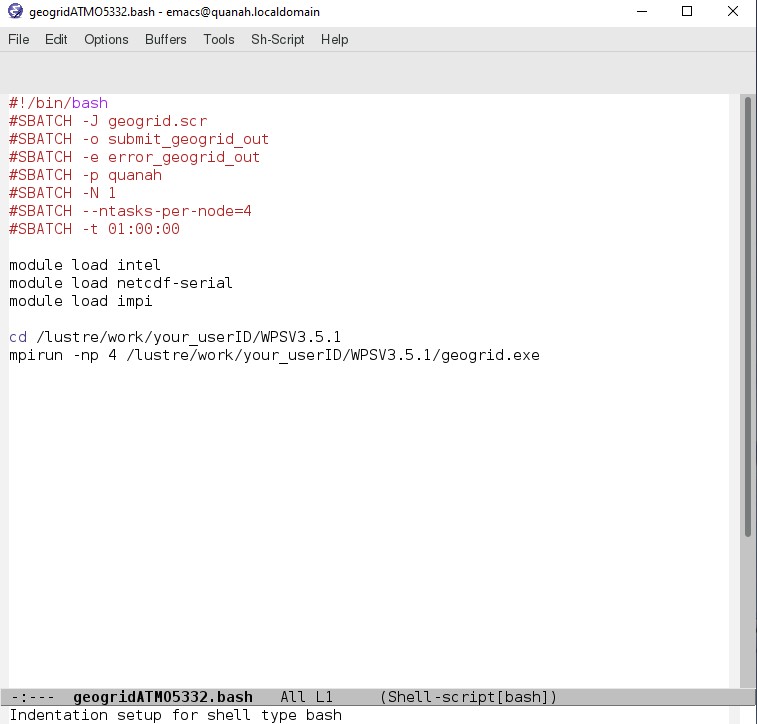 Running WPS
ungrib
Get GFS files for the homework from /lustre/research/bancell/wrf_data_ATMO5332 and put them in /lustre/work/your_userID/WPSV3.5.1/data
Start a terminal instance on a quanah core like this:
“interactive  –p  quanah”
Go to /lustre/work/your_userID/WPSV3.5.1 and then type “./link_grib.csh  data/*”
		- This links files to the GFS files in /data
Running WPS
ungrib cont’d
Load the appropriate modules with “module  load  intel  netcdf-serial”
Type “./ungrib.exe” to run ungrib on the command line (it’s a single processor job)
Make sure all FILE:date files exist in /lustre/work/your_userID/WPSV3.5.1, check ungrib.log file in that directory if there are problems
Running WPS
metgrid
Go to /lustre/work/your_userID/WPSV3.5.1
 (while still on the quanah core terminal instance)
Type “./metgrid.exe”
Make sure all met_em.d0X files exist in /lustre/work/your_userID/WPSV3.5.1, check metgrid log file in that directory if there are problems
Running real
Exit the terminal instance (it’s no longer needed)
Go to /lustre/work/your_userID/WRFV3.5.1/run
Copy all met_em.d0X files from the WPS directory to the above WRF directory
Modify the file namelist.input for your case
Go to /lustre/work/your_userID/sub
Modify realATMO5332.bash for the correct directory paths
Type “sbatch  realATMO5332.bash”
Running real cont’d
Make sure the files wrfinput_d0X and wrfbdy_d01 exist in /lustre/work/your_userID/WRFV3.5.1/run, check  rsl log files in that directory as well as submit_out_real, error_out_real log files in the sub directory if you have problems
Running wrf
Go to /lustre/work/your_userID/sub
Modify wrfATMO5332.bash for the correct directory paths
Type “sbatch  wrfATMO5332.bash”
Make sure the file wrfout_d0X.date.nc exists in /lustre/work/your_userID/WRFV3.5.1/run, check  rsl log files in that directory as well as submit_out_wrf, error_out_wrf log files in the sub directory if you have problems
Make sure your run finished by looking at the end of the rsl.out.0000 file in the WRF directory
Running RIP
RIP will be run on a terminal instance on quanah
(interactive  -p  quanah)
Go to /lustre/work/your_userID/RIP
Load the following modules by typing 
“module  load  intel  netcdf-serial  xanim”
Set the following environmental variables by typing the following three commands:
“export  RIP_ROOT=.”
“export  NCARG_ROOT=/home/bancell/ncl_ncarg”
“export LD_LIBRARY_PATH=/home/bancell/netpbm/lib:$LD_LIBRARY_PATH
Running RIP cont’d
Copy the wrfout files from the wrf run to your RIP directory
Type “./ripdp_wrfarw   data/wrftemp   all   wrfout*” – this runs ripdp_wrfarw and prepares data for rip (make sure to process one domain at a time)
Modify /lustre/work/your_userID/RIP/slp2.in for your desired plot
Running RIP cont’d
Type “./rip   data/wrftemp   slp2.in” – this runs rip and produces a single .cgm file
Convert the single file slp2.cgm to gif files valid at each time by typing “./cgmtogif   slp2.cgm”
You can look at the gif images with the command “xanim  slp2.frame001.gif” (or loop through all images with “xanim  *.gif”)
You can see several examples of rip  .in files in the /exampleripfiles directory of your RIP directory
Final WPS/WRF/RIP Notes
Clean up all files!!!! (WPS, real, wrf, RIP, and sub)
First Things First
To run WPS/WRF/RIP at HPCC on a shell using a PC, you need to download 2 things:
		- Putty (gives you the shell, make sure to enable   
             X11 forwarding at ConnectionSSHX11), use  
             address quanah.hpcc.ttu.edu
		- MobaXterm (gives ability to bring up external 	   windows for graphics and text editing) – this   
             needs to be active to bring up external windows
First Things First
On a Mac, no downloads needed!  Just bring up a shell and ssh to quanah with:
           ssh  –X  your_userID@quanah.hpcc.ttu.edu

Note:  When you login to quanah, you’ll be in your 
           home directory (/home/your_userID)

 disk space limit on /home/your_userID:              150 GB
 disk space limit on /lustre/work/your_userID:     700 GB
First Things First
A common problem is the display variable for new users, if your plotgrids program does not work or if you can’t enable external windows (e.g. with emacs), contact hpccsupport@ttu.edu right away!